Delete This Page Before Distribution
RECOMMENDATIONS FOR USING THIS RESOURCE
.ADJUST THE CONTENT TO MEET YOUR NEEDS .Every audit is unique, and practices differ everywhere. This template has placeholder numbers (#), [bracketed text] and prompt questions throughout to help you build a clear and easy-to-follow audit report.
Consider keeping your report as brief as this template or shorter for readability. 
Be sure to define election and audit terms that may be unfamiliar to the public in the Glossary and add links so readers can quickly look them up. Once you define the term in the Glossary, insert a link where the term is first used. In PowerPoint, go to Insert>Link>Insert Link and then select Place in This Document before choosing the Glossary slide. There is a preview to show you’re linking to the correct page.
If The Elections Group can help with summaries, breaking your audit process down into basic steps, formatting , adding images and more. Send us a note and we’ll be in touch to see how we can assist you.
 CHANGE FONTS TO MEET REQUIREMENTS AND COMMUNICATE AUTHORITYThis document uses system standard fonts that come pre-installed on all computers. If your office uses a particular font in external communications, such as your website or public-facing reports, we recommend using that font for branding and to communicate authority.
While we recommend using your own fonts, consider preserving the existing text sizes, weights and capitalizations to help maintain a clear hierarchy of information. This makes the information easier to follow and more accessible. Also, consider using two fonts throughout for both readability and professional appearance. This resource uses TW Cen MT as a “display” font for headers, and Cambria as a “body” font for sub-headers and body text. 
 CUSTOMIZE COLORS + ICONS . Similarly, the colors used in this resource are placeholders for the colors that are representative of your jurisdiction. Replacing the red and blue used here with two of your own colors will support your branding. On the By the Numbers, Audit Process and Key Takeaways pages, you can easily change icons or the color of the icons used. 
To change the color of an icon in PowerPoint: 
Click (hold your mouse button down) and drag a box over an icon. This selects the front white “mask” image and the rectangle of color behind it. 
Hold Shift and click the icon to deselect the white mask; this leaves only the rectangle of color behind it selected. 
Go to Shape Format>Shape Fill to adjust the fill color to match one of your brand colors. 
To add or replace an icon in PowerPoint:
Insert a square filled with the color for the icon. Go to Insert>Shapes and select the rectangle. Hold the mouse down to draw a 1.1” square. With the square selected, click Shape Fill to choose your color and select No Outline under Shape Outline.
Choose a new icon from the Customizable Icon Library. 
Copy and paste it on the color-filled square you drew. Your color will show through the white icon “mask.” Adjust the spacing as needed. Adjust the size and spacing as needed.
. HOW CAN WE HELP?.This template was created by The Elections Group as a public resource for election officials in the U.S. We have a wide variety of resources on our website for you to download and use. Our Communications Resource Desk is happy to help you customize this or other resources to meet your needs or develop custom resources for you.
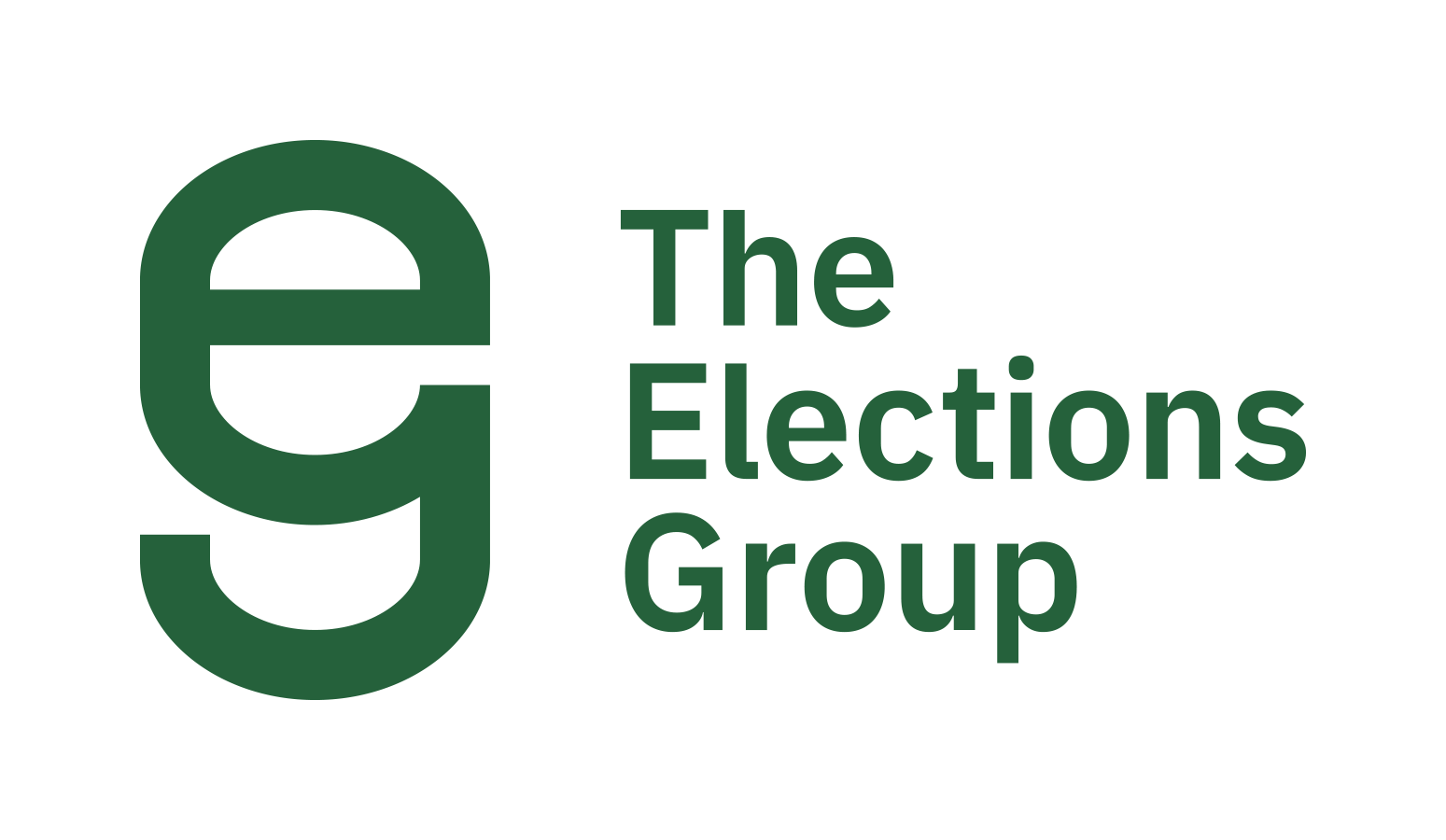 Delete This Page Before Distribution
Customizable Icon Library
If you add a pre-election, election or post-election security practice later in this document, follow the CUSTOMIZE COLORS + ICONS instructions on page 1 to add a corresponding icon in one of your jurisdiction’s colors. Or send The Elections Group’s Communications Resource Desk a note. We’d be happy to assist you with icons and color changes.
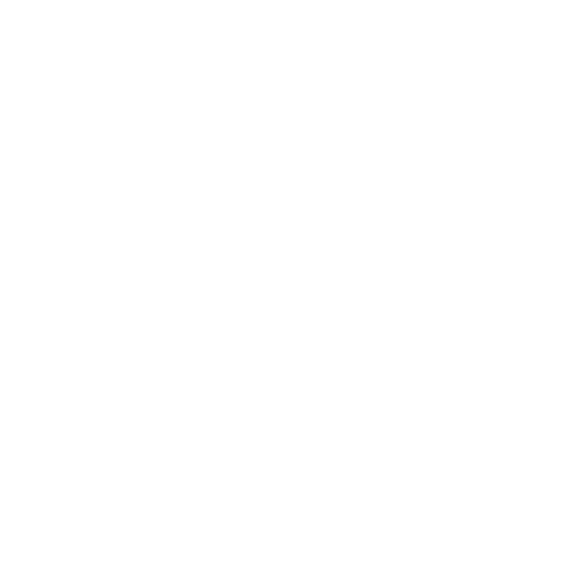 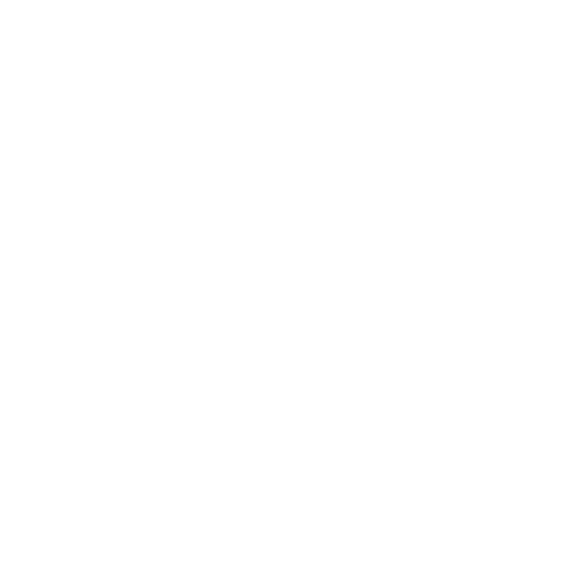 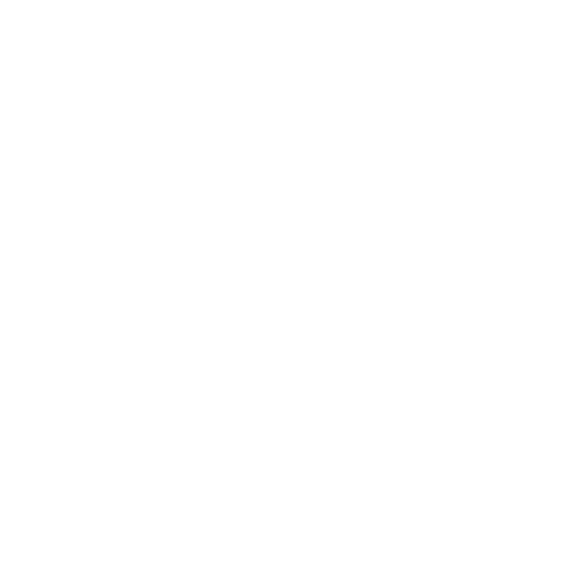 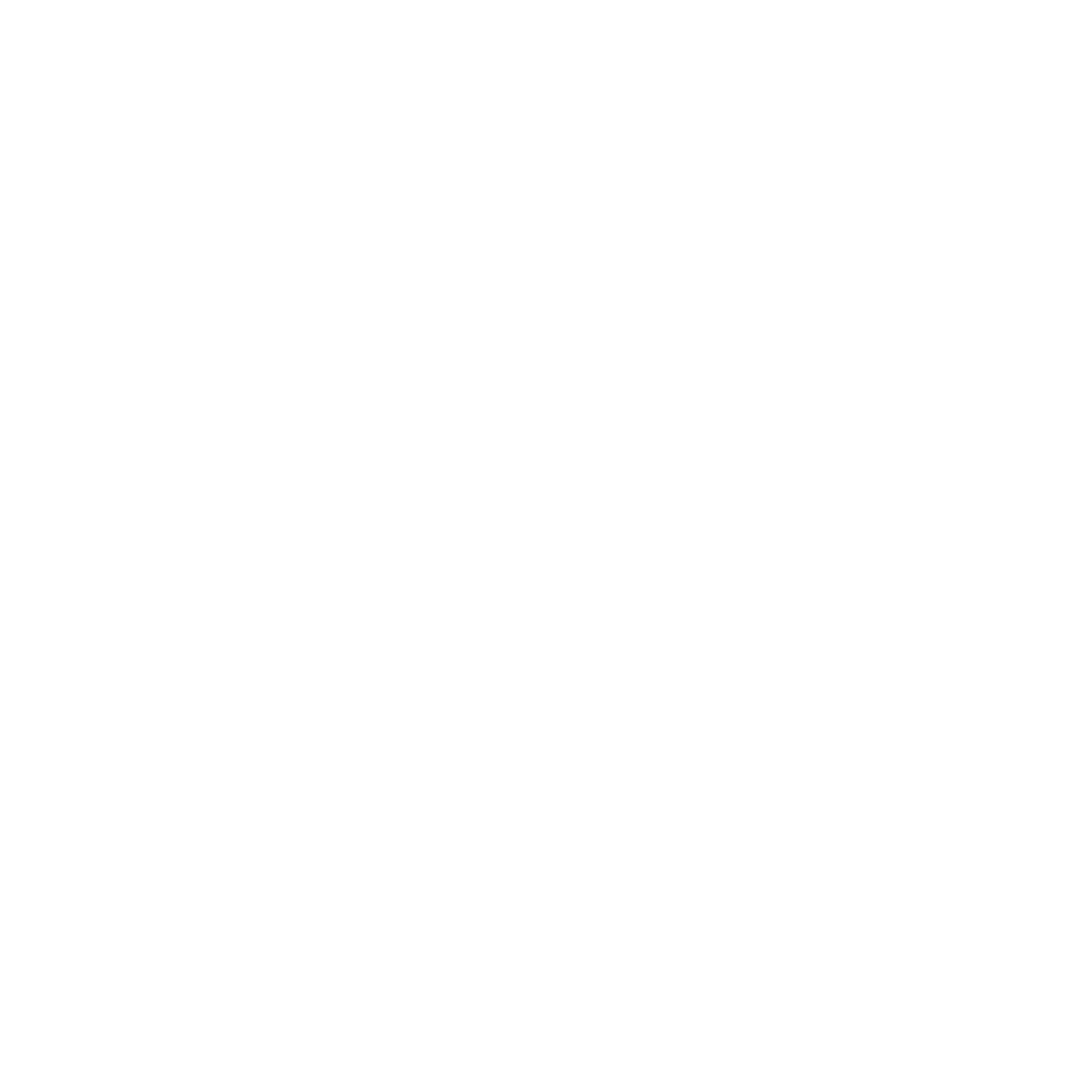 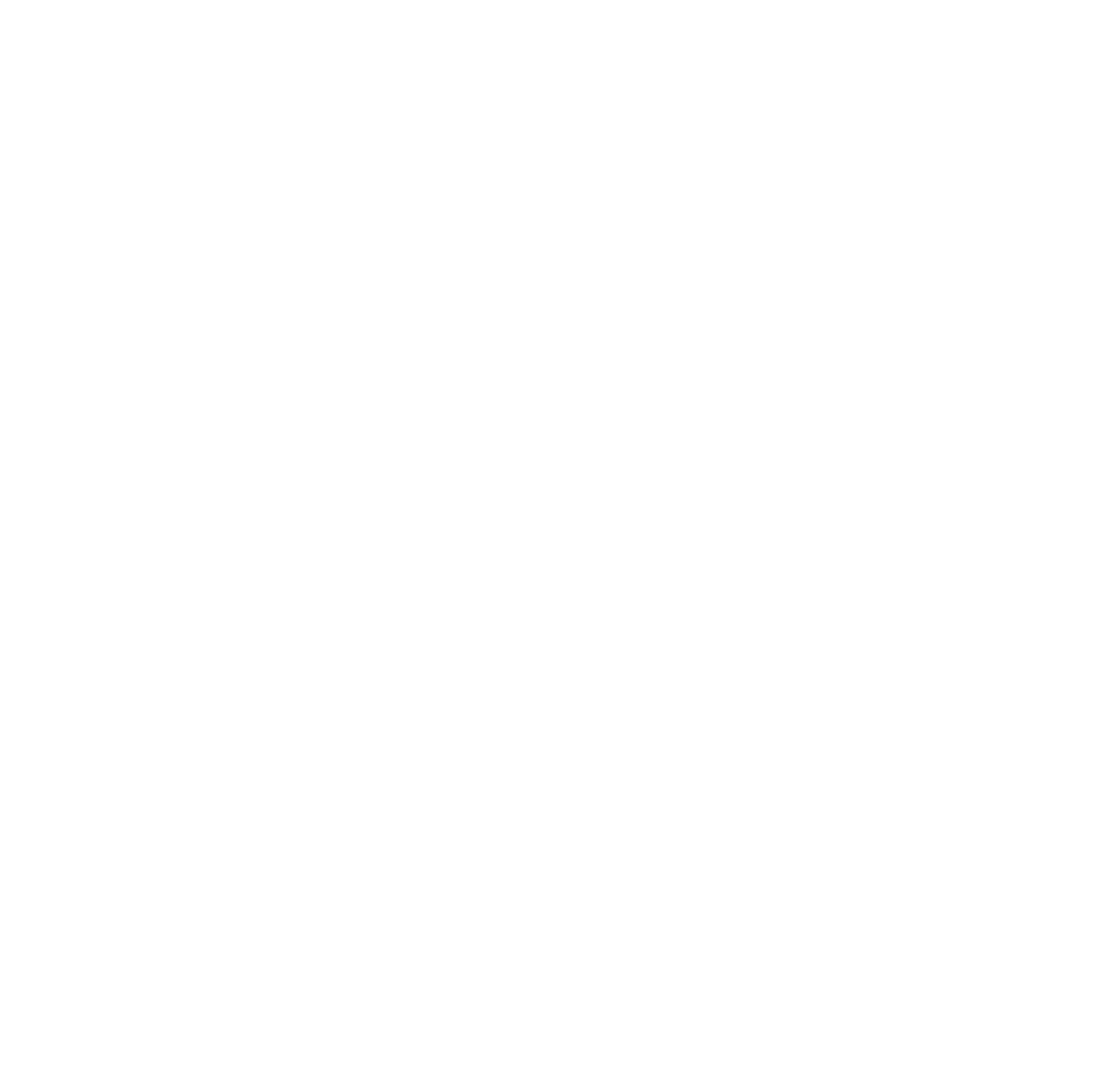 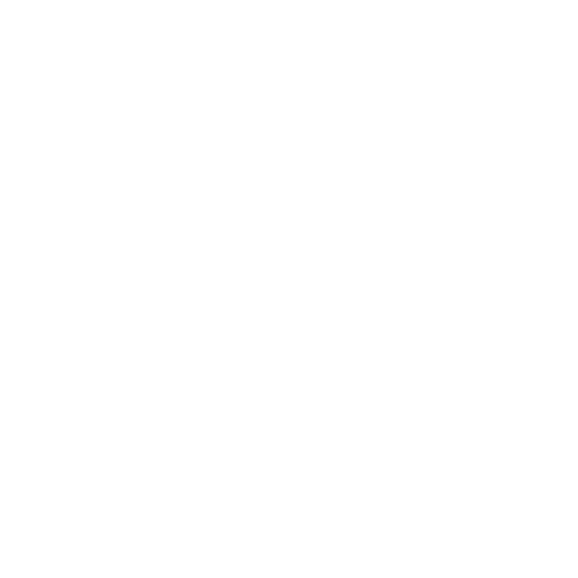 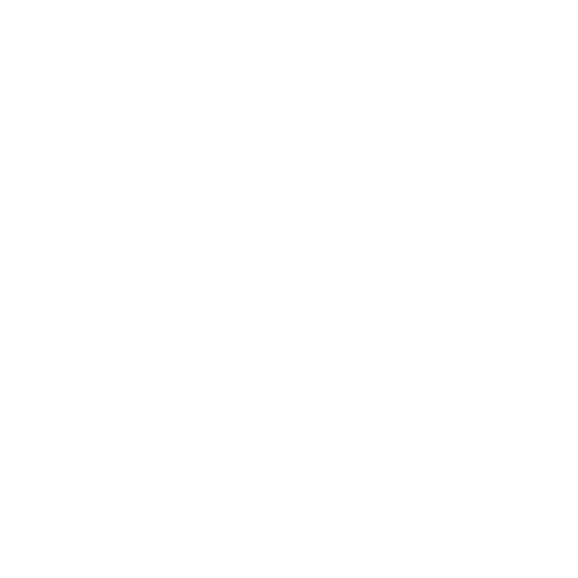 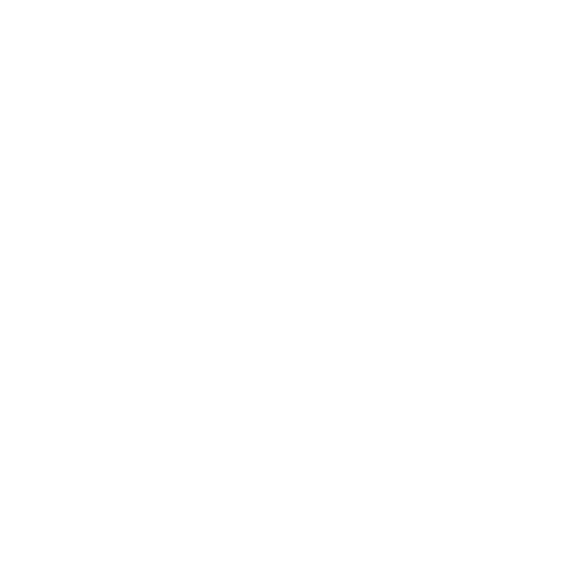 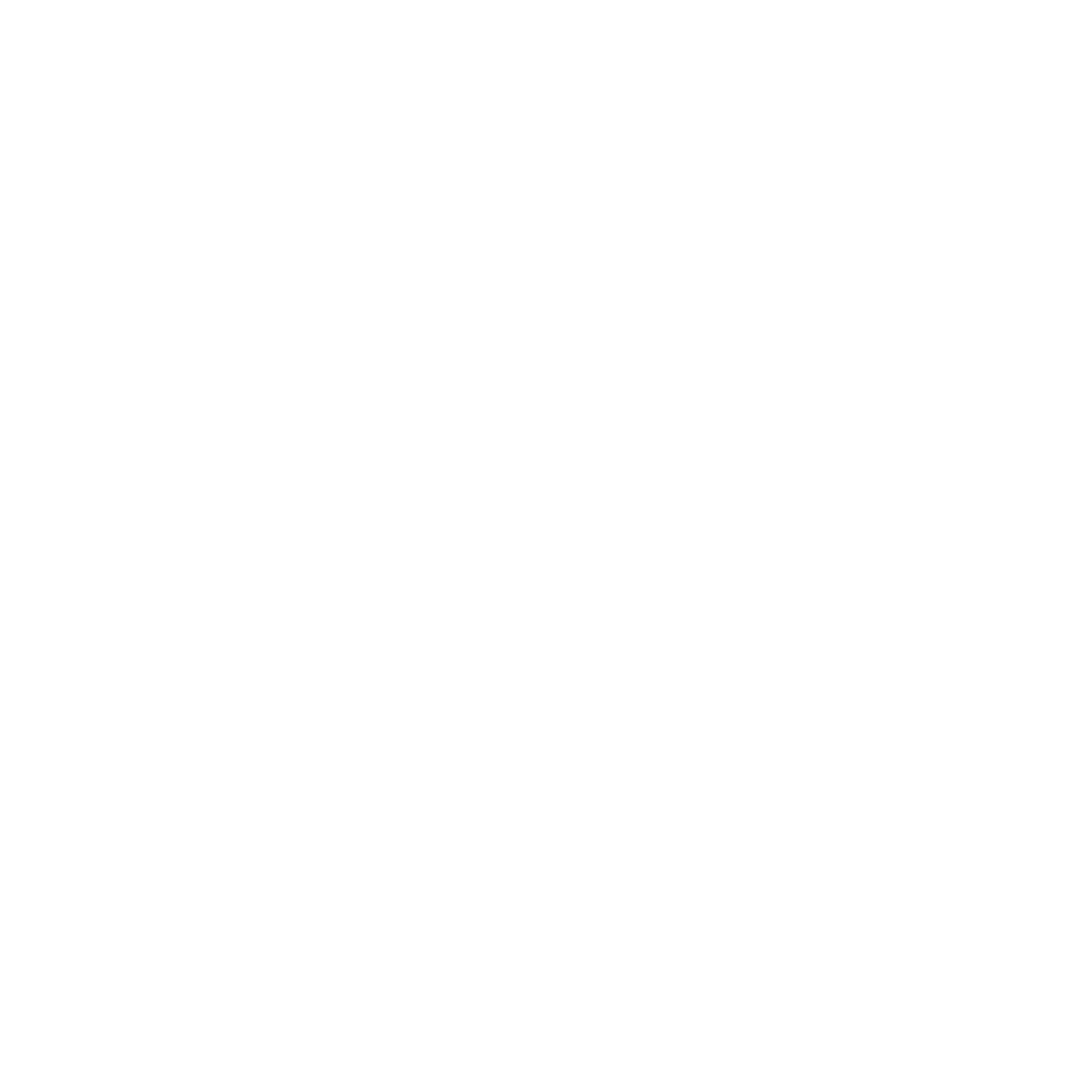 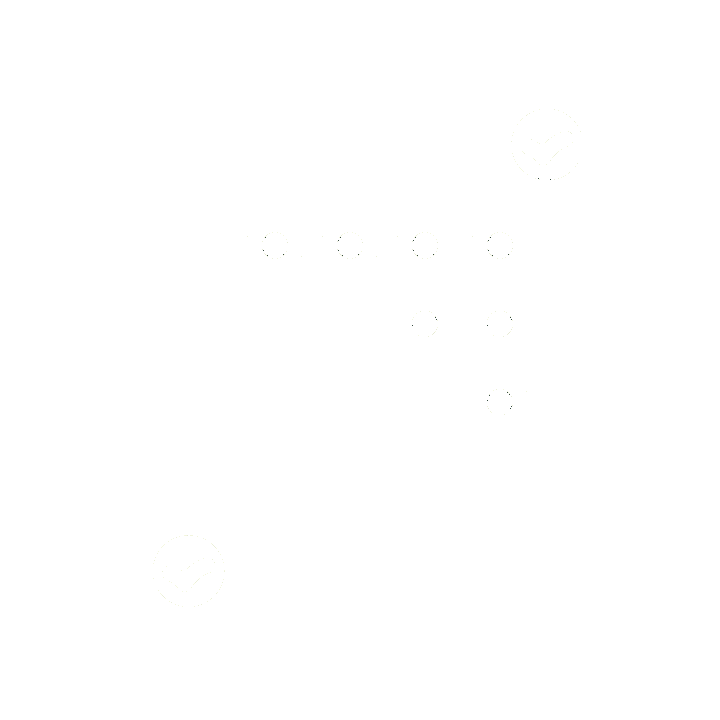 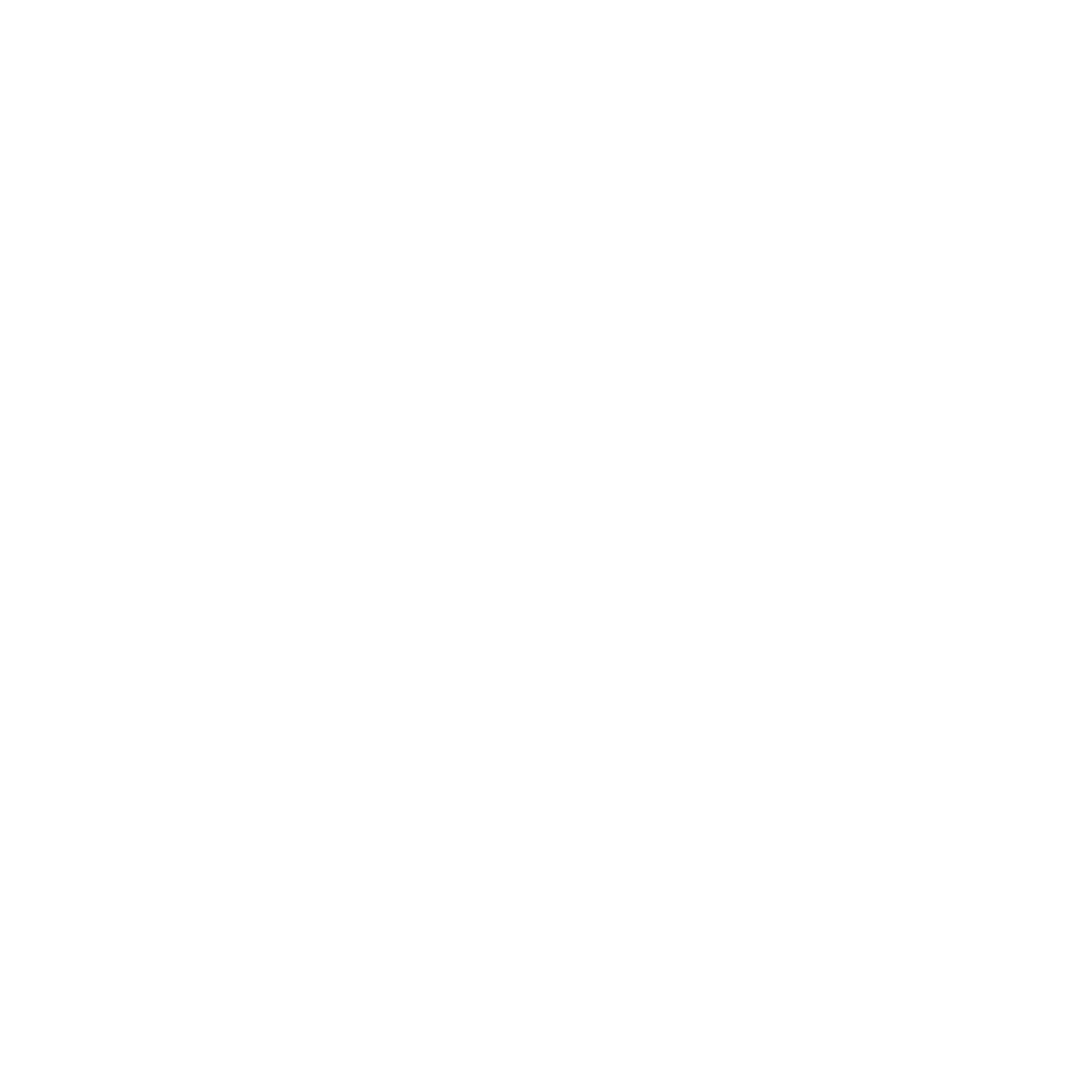 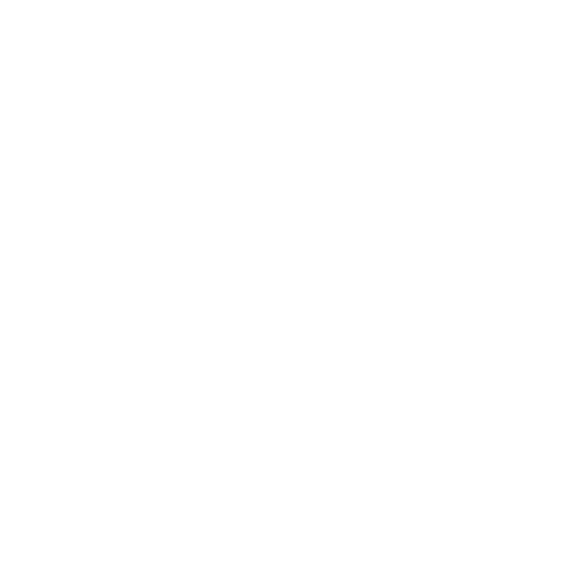 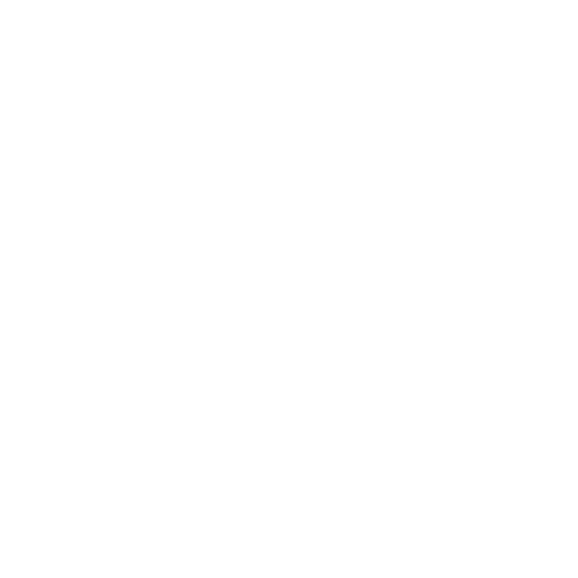 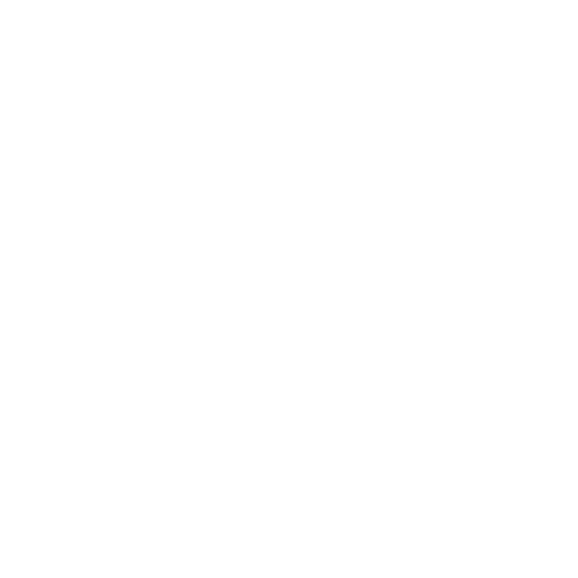 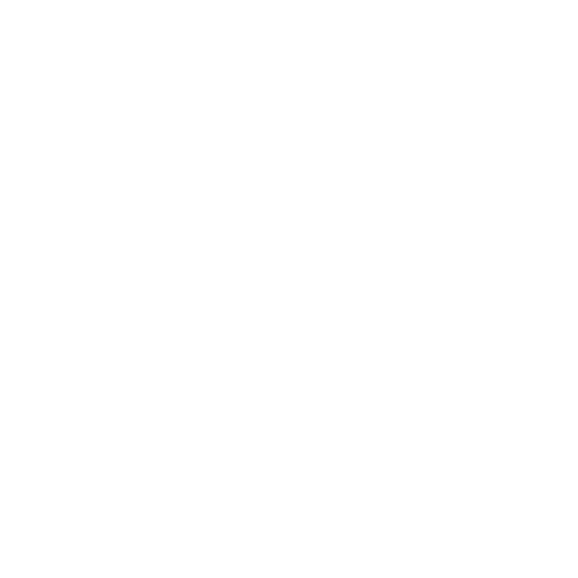 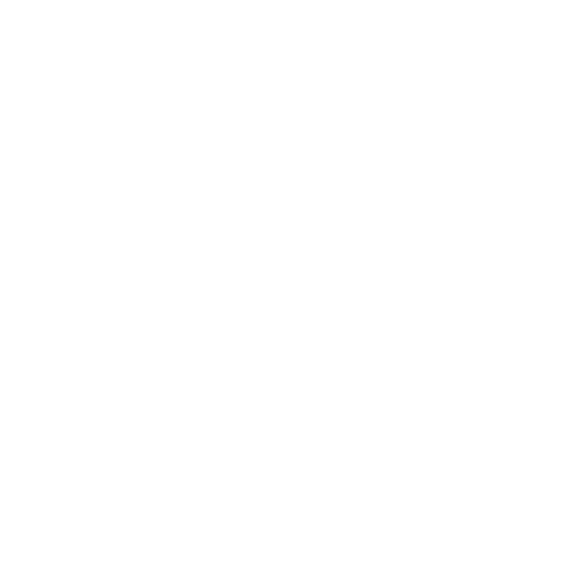 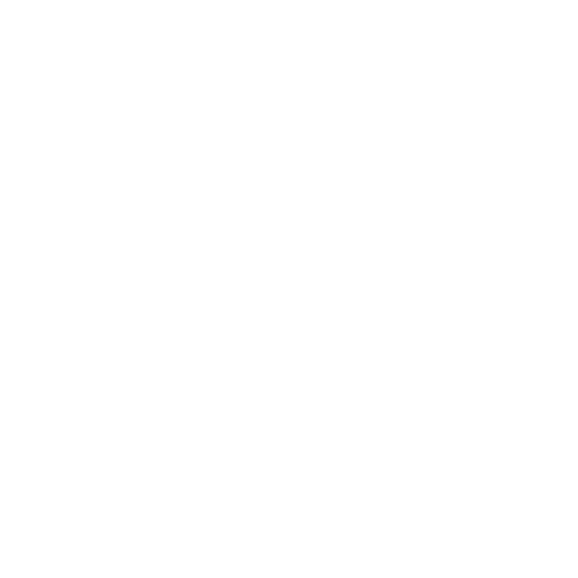 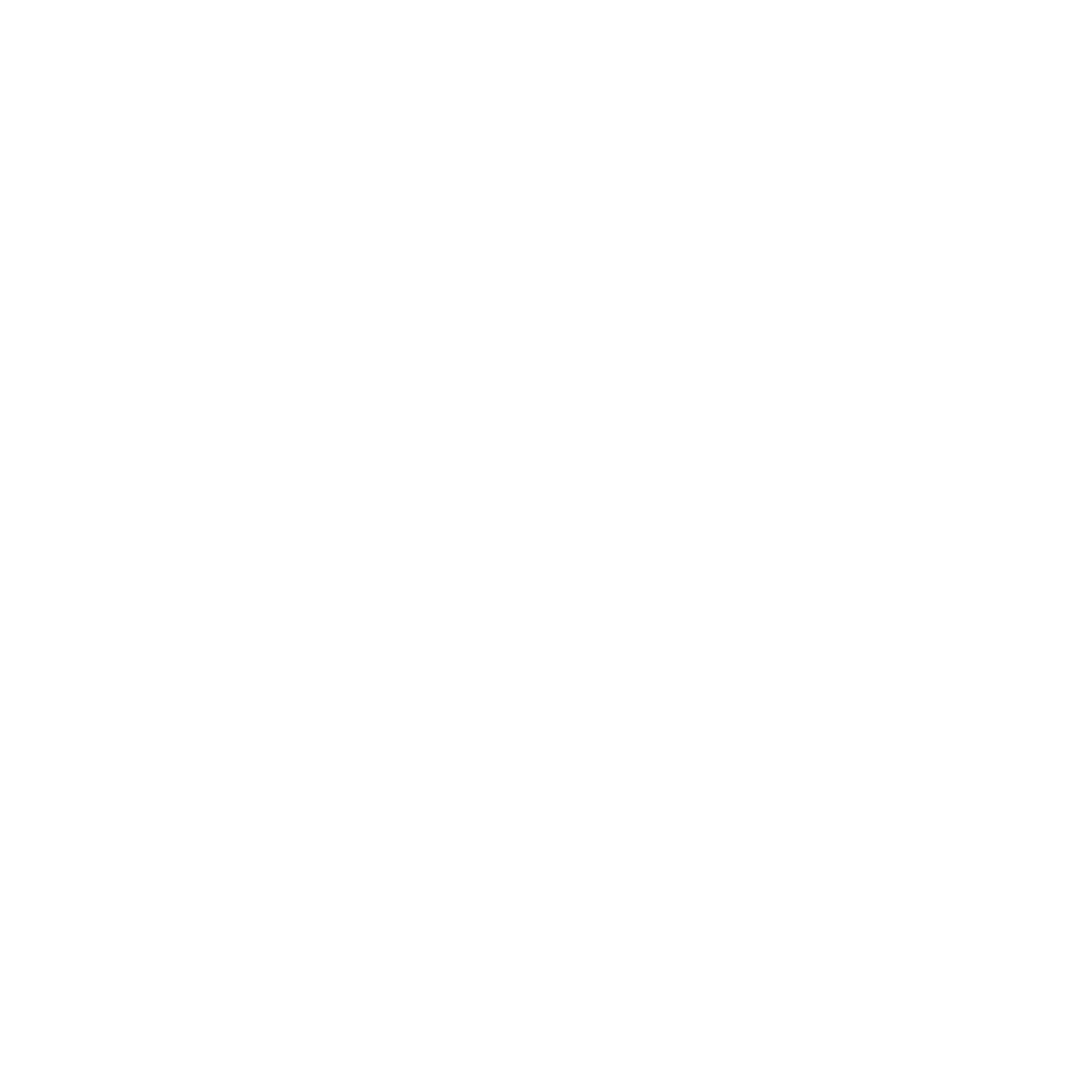 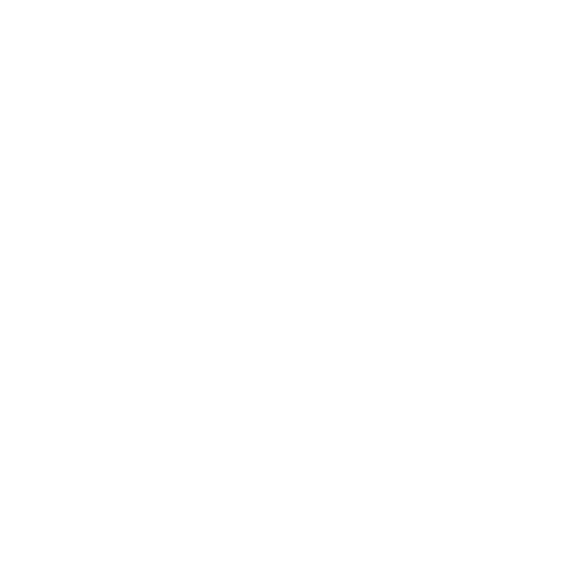 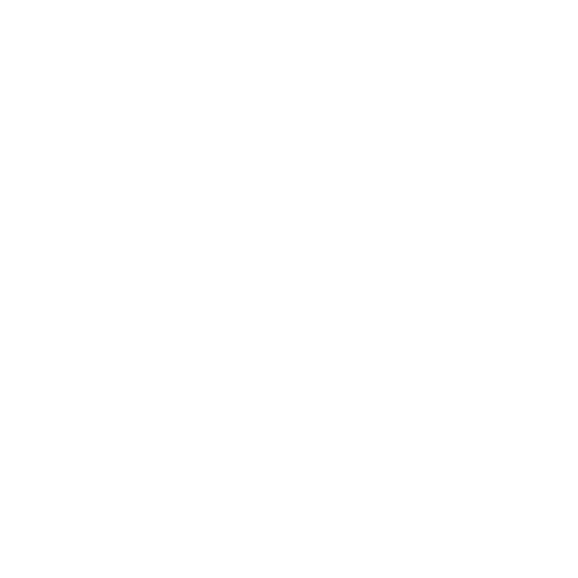 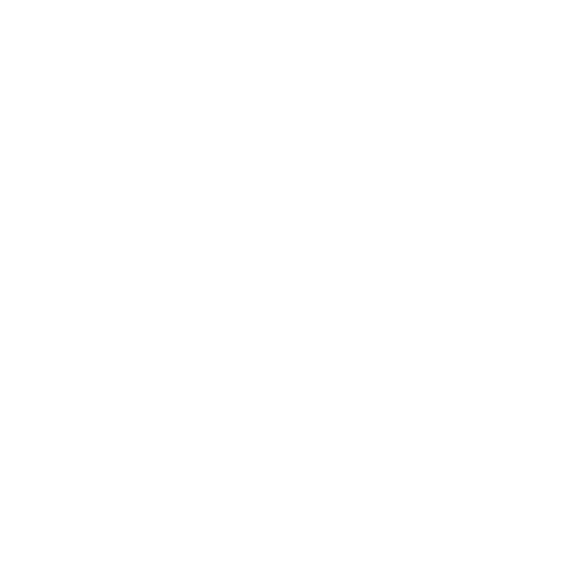 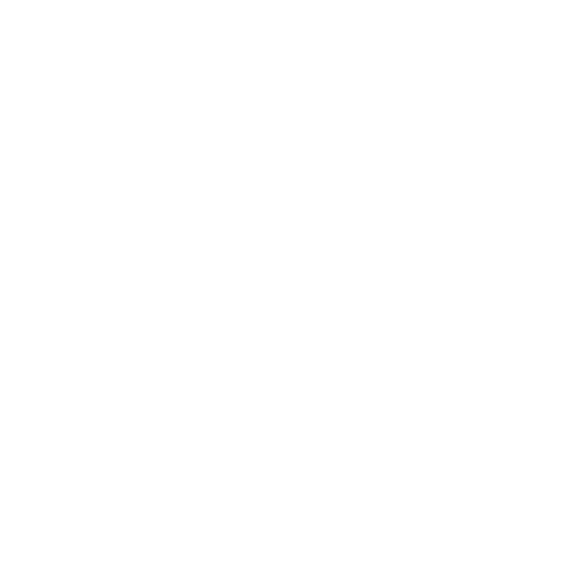 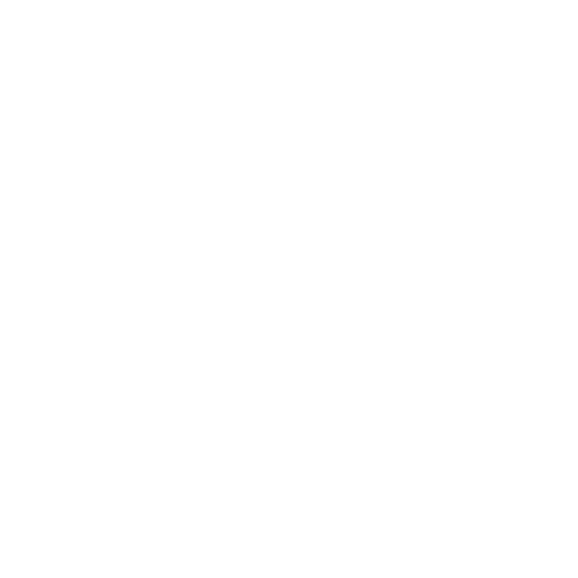 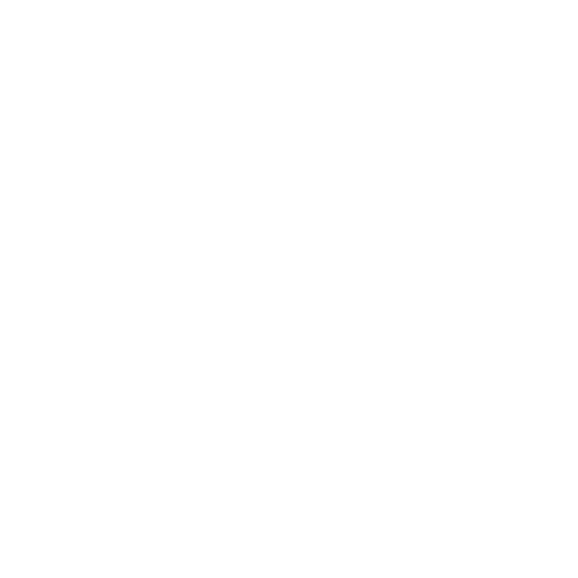 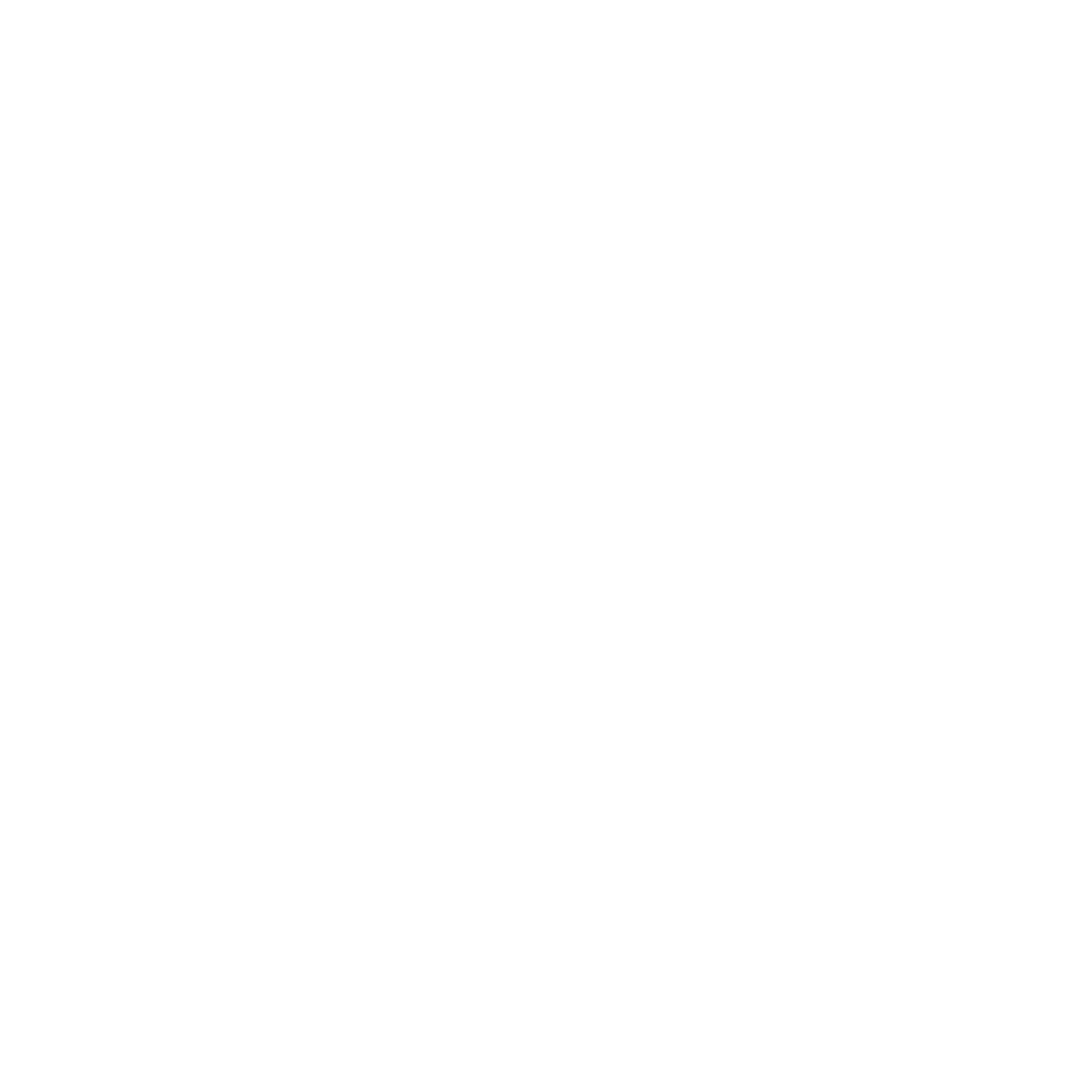 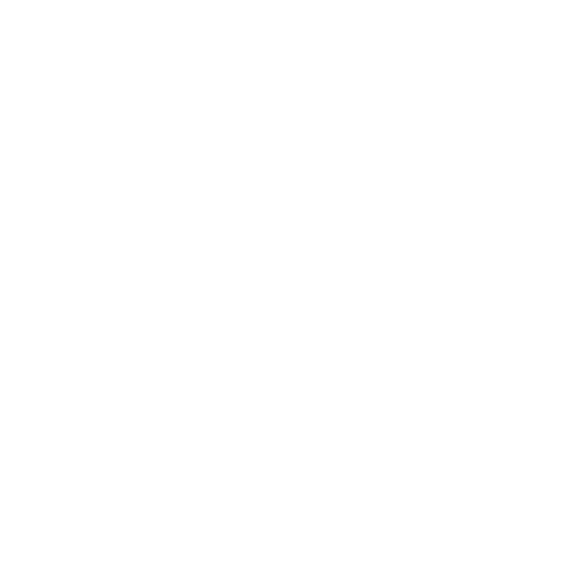 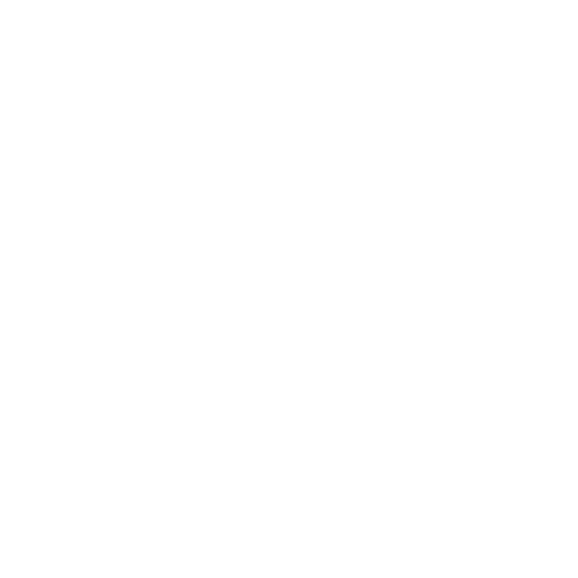 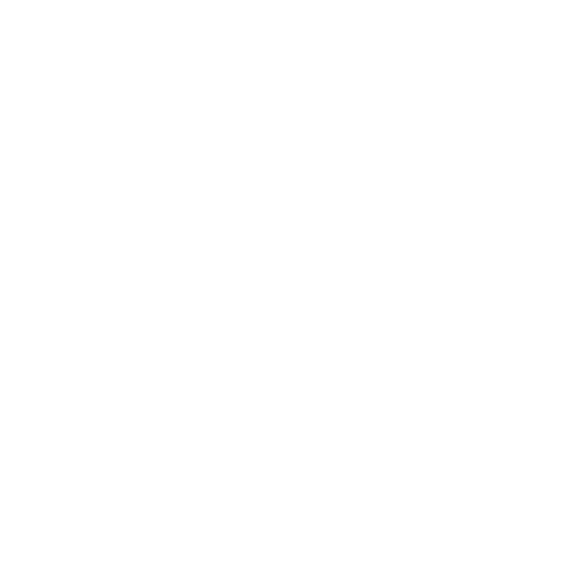 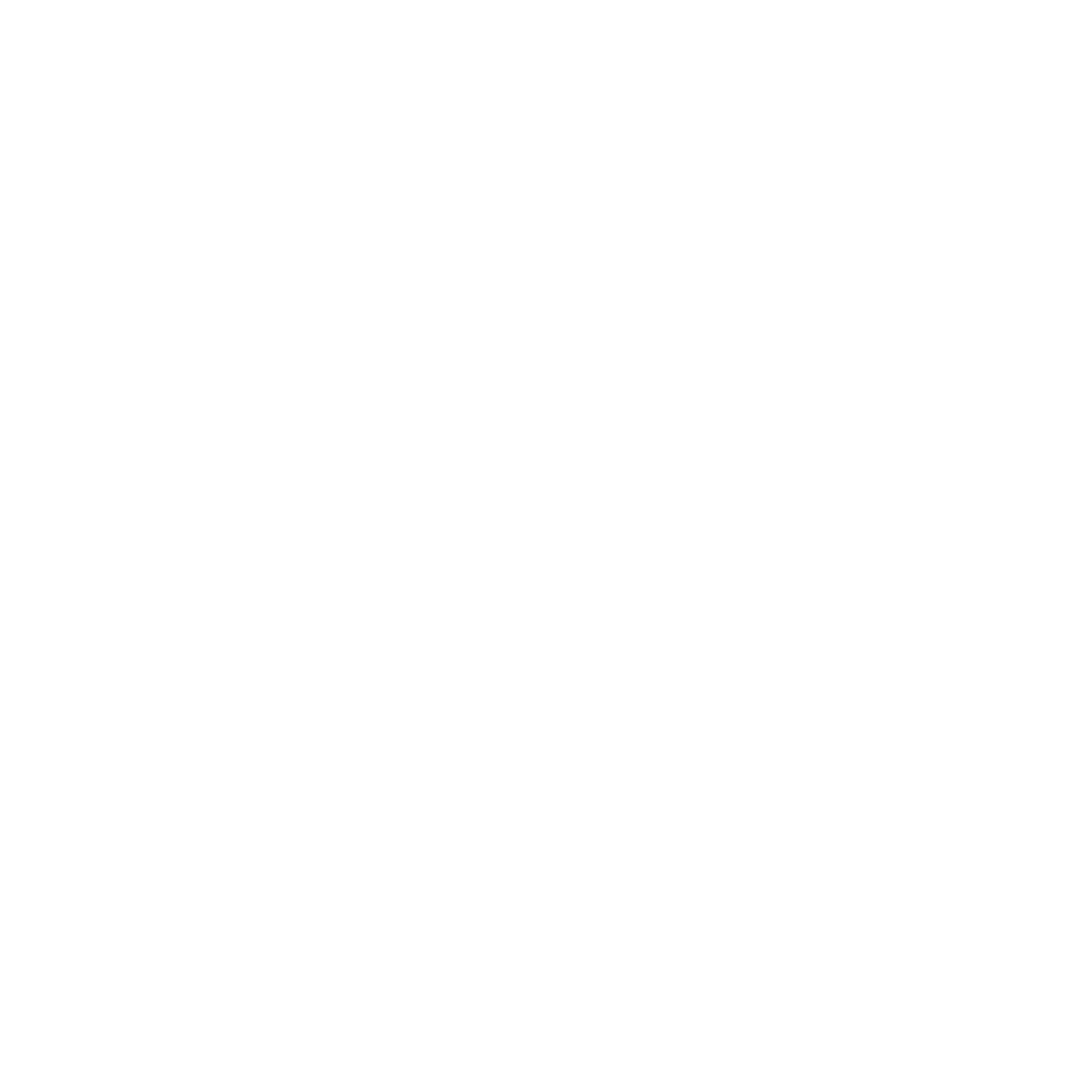 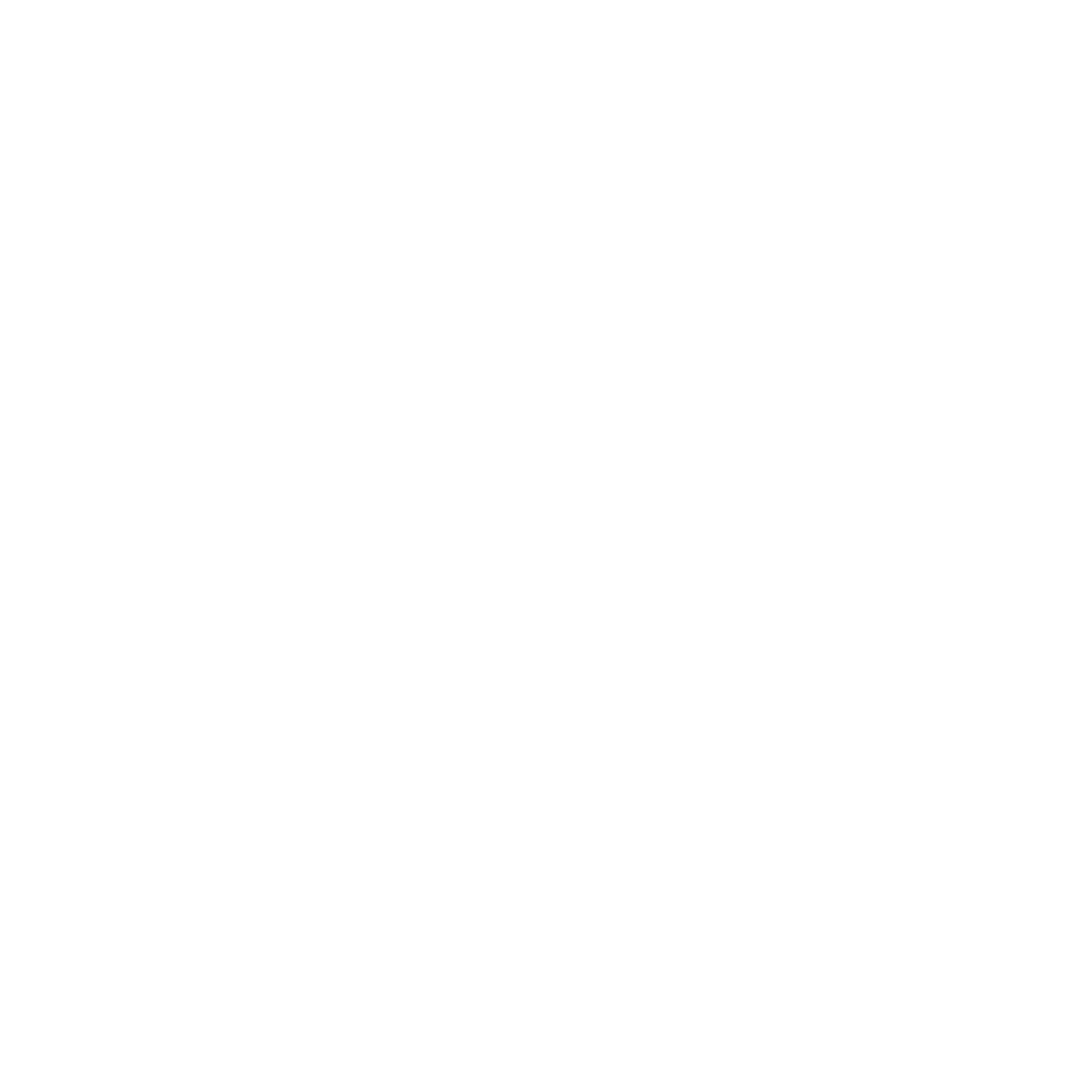 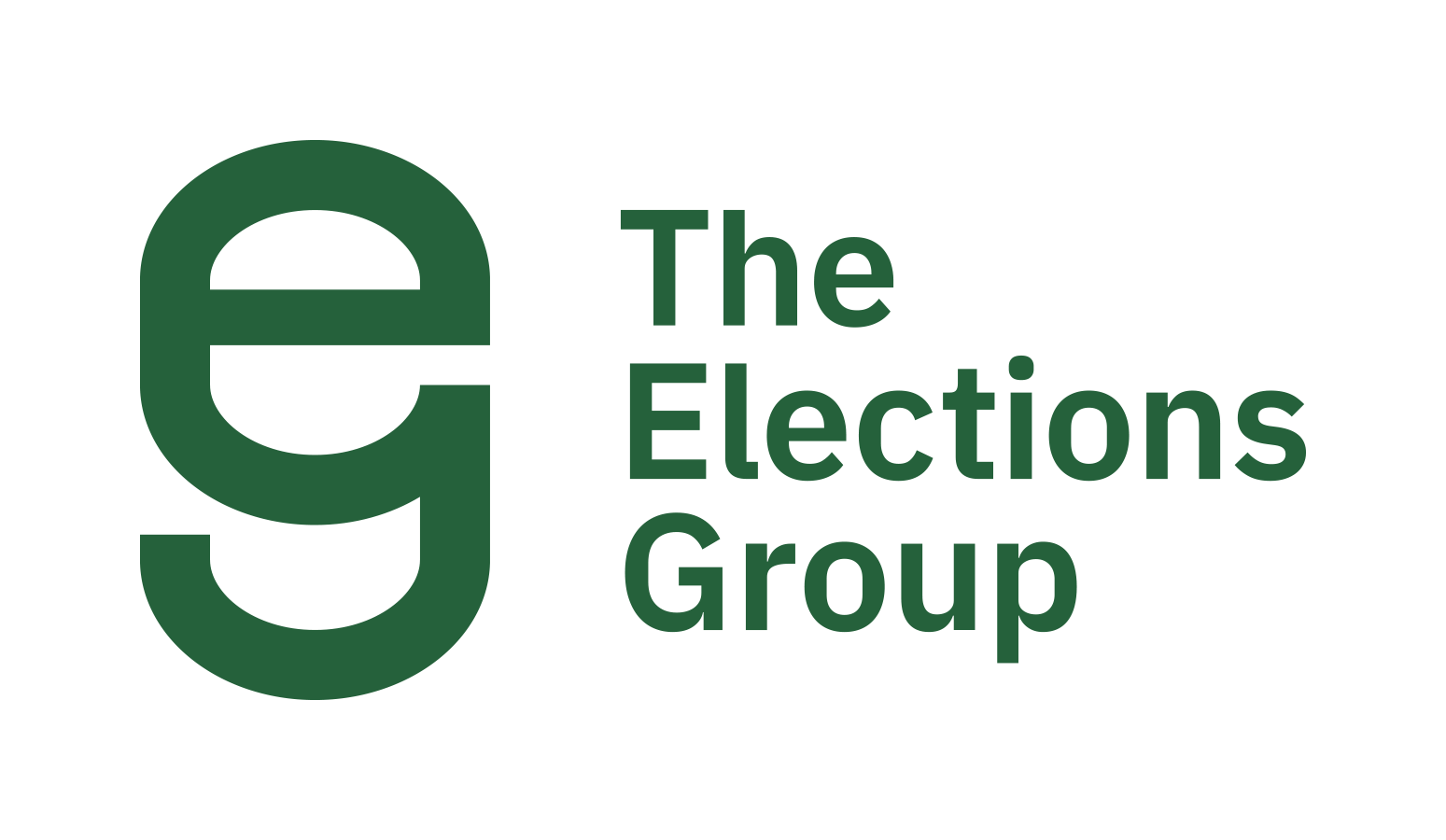 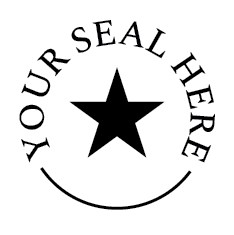 AUDIT REPORT
[YEAR] [TYPE] Election
[Jurisdiction] Election Office
yourjurisdiction.gov/elections
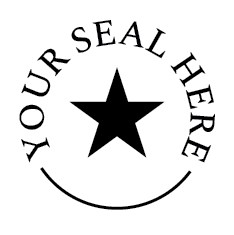 Replace the transparent seal with yours. Insert your seal on the page. Double-click it to see the Picture Format menu. Select Transparency and select one of the suggested percentages or click Picture Transparency Options to choose your own percentage. The example seal is 84% transparent.
This page intentionally left blank.
TABLE OF CONTENTS
[JURISDICTION’S] POST-ELECTIONAUDIT BY THE NUMBERS [YEAR] [TYPE] Election
##,###
mail ballots counted

##,###
in-person early  ballots counted
##,###
in-person Election Day ballots counted

###
provisional ballots counted

###,###
total ballots cast
##,###
mail ballots audited

##,### in-person early ballots audited

##,### in-person Election Day ballots audited

###
provisional ballots audited

###,###
total ballots audited
Highlight about the ballots, equipment or audit team
100%
9#.####%
match: audit results and official general election results
of ballots cast in the general election were re-tabulated
#,###,### ballot choicesexamined
## counting variationsbetween the audit tabulator and the official vote tabulator
## contestson all ballots
# additional contestson some ballots
# tabulation systems used[Manufacturer1] and [Manufacturer2]
1
AUDIT PROCESS
The audit process we followed looks like this:
Conduct logic and accuracy testing on the tabulation system that will be used for the automated audit.
Separate ballots into categories: in-person early ballots, mail ballots, in-person Election Day ballots and provisional ballots. Each category is audited separately. 
Scan each category of ballots using the automated audit tabulation system.
Print results reports from the automated audit tabulation system.
Compare the results from the automated audit tabulation system to the results from the official vote tabulation system, contest by contest, candidate by candidate, and note any discrepancies.
Document the results for each contest with a discrepancy of less than .5%. If there is a discrepancy of more than .5%, investigate by reviewing the paper ballots or ballot images, documenting the investigation and explaining the discrepancy on the requisite form.
Submit audit results to the [secretary of state].
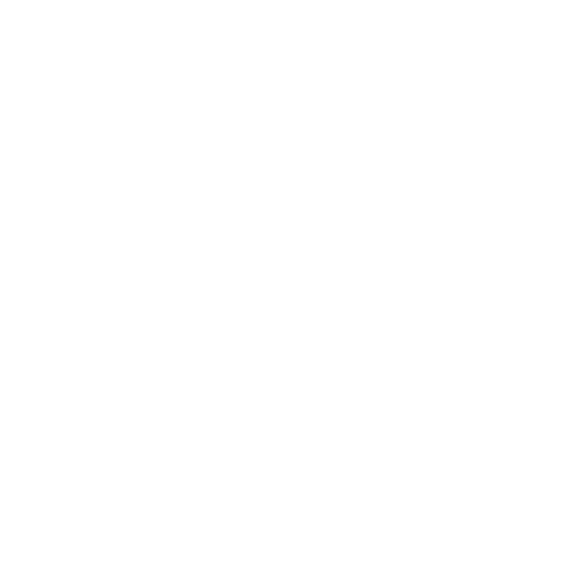 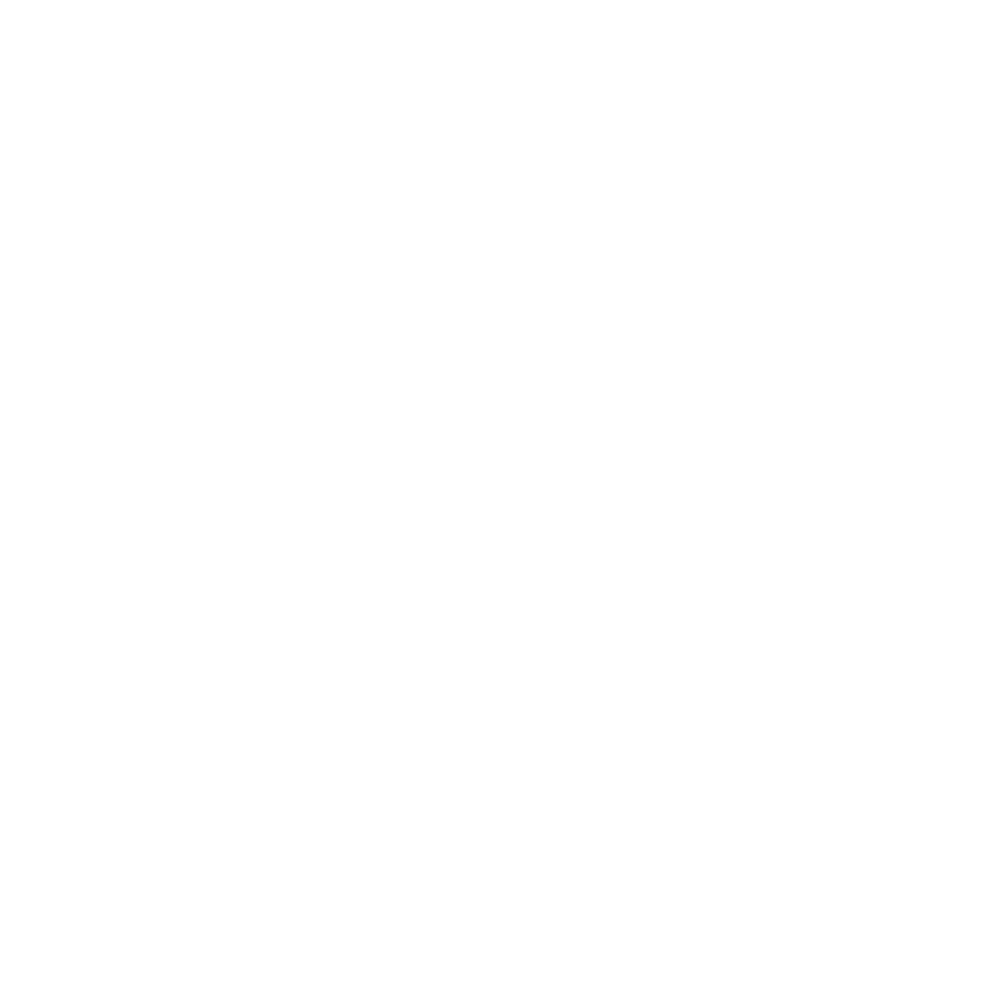 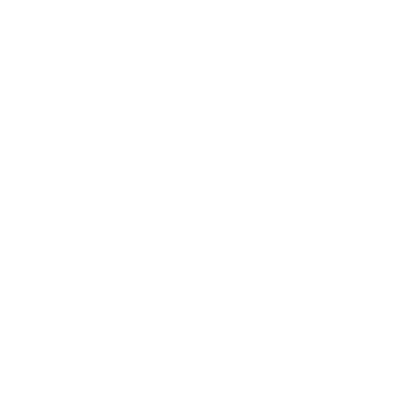 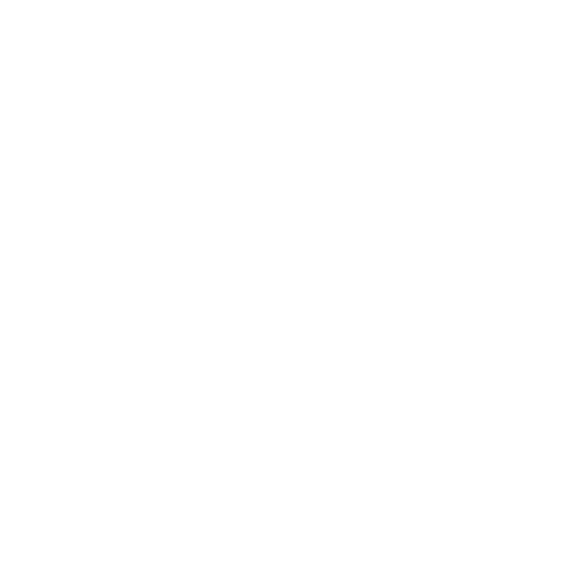 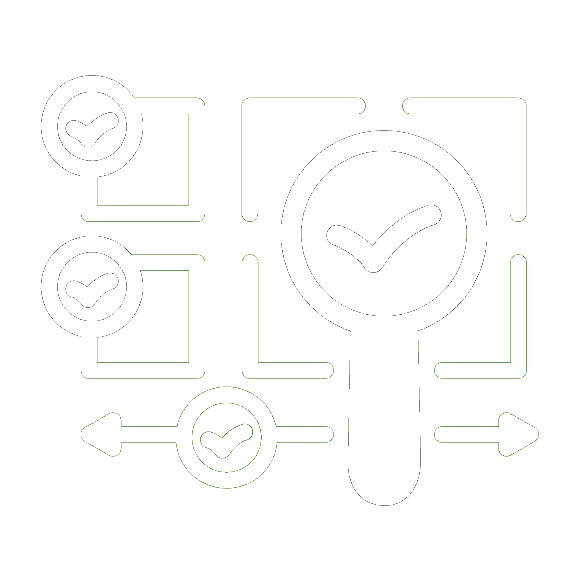 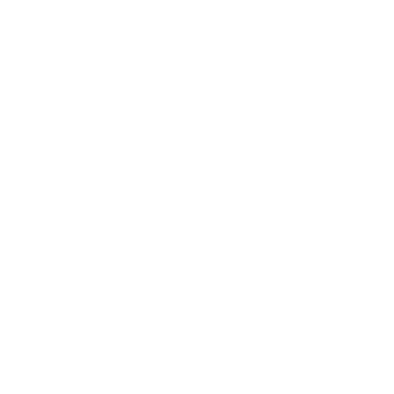 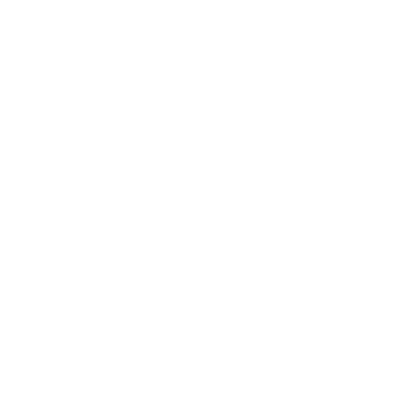 2
EXECUTIVE SUMMARY
What, Where and When
In this section, provide the basics of what took place, where it happened and when, plus any context that may help readers understand these basics, such as whether the audit was open for public observation and conducted by trained bipartisan teams. This is also the section to state who led the audit team or organized the audit.
Lorem ipsum dolor sit amet, consectetur adipiscing elit. Donec pulvinar gravida diam, et accumsan purus convallis a. Nunc id lorem diam. Ut eu tortor vitae risus scelerisque congue. Lorem ipsum dolor sit amet, consectetur adipiscing elit. Lorem ipsum dolor sit amet, consectetur adipiscing elit. 

Lorem ipsum dolor sit amet, consectetur adipiscing elit. Donec pulvinar gravida diam, et accumsan purus convallis a.
Interesting fact about election security in [Jurisdiction]
Audit TeamIf you cannot list the full audit team here, consider including information about the individuals who organized the audit.
Results
One or two general sentences about the audit results. Consider including the percentage of ballots examined, a statement about voters being confident that the election results are correct and a note that the audit confirmed that the winners received the most votes.
3
TIMELINE
MONTH ##
MONTH ##
[Manufacturer’s] tabulation system approved for use in independent automated audits by the state of [YourState]
2023
[Manufacturer] voting equipment and software certified by the state of [YourState]
MONTH ##
[Pre-election voting equipment testing begins]
MONTH ##
[Public demonstration of pre-election voting equipment testing]
MONTH ##
[First day of early voting]
NOVEMBER 8
GENERAL ELECTION
MONTH ##
Certification of general election results
MONTH ##
[Post-election independent automated audit conducted and open for public observation]
MONTH ##
[Canvassing Board releases audit results]
2024
MONTH ##
[Canvassing Board’s audit report due to the state of YourState]
4
AUDIT OUTCOMES
Method
[Jurisdiction’s] post-election audits use a 100% re-tabulation method. This type of audit has several names, depending on the jurisdiction: results verification audit, re-tabulation audit, machine audit, transitive audit, voting system audit, independent automated audit, automatic audit or automated audit. Regardless of the name, these audits use the same process: re-tabulating every ballot on different equipment to ensure the election outcome is both reliable and valid. 

The goal of an automated or 100% re-tabulation audit is to confirm the votes were counted correctly by the first tabulator by counting all the ballots again on a second tabulator.  The two machines share no hardware or software, so they produce two completely independent counts that can be compared.
Results
Here’s where we dig into a few more numbers as well as any discrepancies. Are there any results to highlight or results that could use more description than on the By the Numbers page? Were any discrepancies found? If so, how many? What can we say about confidence in the election results? Explain any discrepancies below. If there were no discrepancies, consider changing the title of the section below to “Examples of Discrepancies” and explaining some common possible discrepancies to help readers understand the process.
Note about the results or part of the process
Explanation of Discrepancies
The Canvassing Board expected minor discrepancies based on the different software methods and did not recommend any corrective action for future elections. [Manufacturer1’s] software, which was used to tabulate the official election results, looks outward from the center of an oval for a vote, while  [Manufacturer2’s] software looks at each individual contest for marks.
5
KEY TAKEAWAYS
One Takeaway
What was a positive aspect of the audit that stood out to you? Was there a first for your office? A new approach to some part of the audit that worked well? Something positive that the public should know about your audit? If this icon does not fit your takeaway, choose a different one from the Customizable Icon Library. Follow the instructions to change the color of the icon.
Another Takeaway
What was another positive aspect of the audit that stood out to you? You can choose a different icon and follow the instructions to change the color. Lorem ipsum dolor sit amet, consectetur adipiscing elit. Donec pulvinar gravida diam, et accumsan purus convallis a. Nunc id lorem diam.Area for Improvement: One Takeaway
What is one of the most significant areas for improvement in the audit? Did you learn something important? You can choose a different icon and follow the instructions to change the color. Nunc id lorem diam. Ut eu tortor vitae risus scelerisque congue. Duis convallis posuere tellus, eget finibus dolor.

Area for Improvement: Another Takeaway
What is another area for improvement in the audit? Is there anything else that your team recognized it can do better for the next audit? If not, delete this header, paragraph and icon to the left. You can choose a different icon and follow the instructions to change the color.
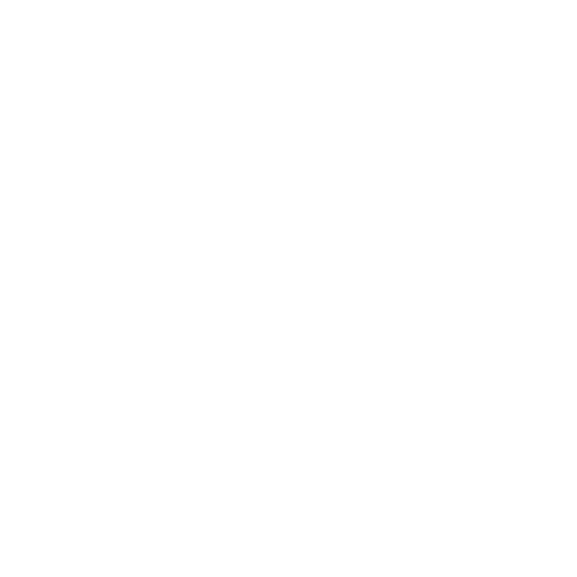 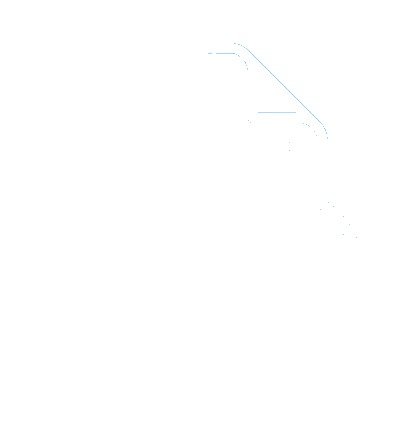 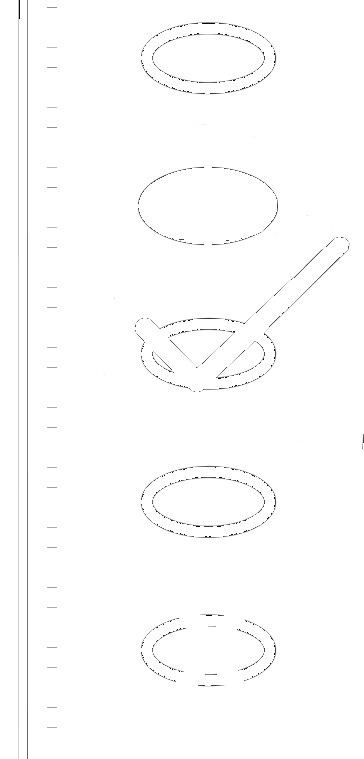 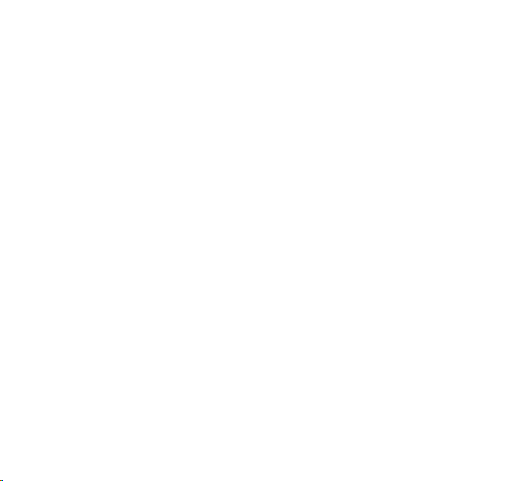 6
BACKGROUND
This section is for describing any legislation or statutes requiring post-election audits, how your audit procedures were established, what’s required, etc. If you’re not sure about what to include, ask yourself: For readers interested in more information about how your office got to this audit this year, what should they know? Keeping it brief, include that information on this page of the report.
Example: Under state law, counties must conduct an audit after every election is certified, using one of two methods:
Manual fixed percentage audit consisting of a public manual tally of the votes cast in one randomly selected race; or
Automated audit consisting of a public automated tally of the votes cast against every race that appears on the ballot in at least 20 percent of the precincts chosen at random by the county Canvassing Board at a publicly noticed Canvassing Board meeting.
In an automated audit, the county scans the ballots using a second tabulation system from a different vendor and then compares the results of the re-tabulation audit to the official vote tabulation to determine if there are any differences.

After the ballots are re-tabulated, the Board verifies that the ballot counts in all [###] precincts and the number of ballots audited are accurate. They investigate and attempt to resolve any differences of .5% or more. Typically, these differences are due to the different ways that the tabulation systems look for and interpret marks made by voters on the ballots. (See How and Automated Audit Works.) If the Board cannot resolve a discrepancy after an investigation, they explain the difference in their report.
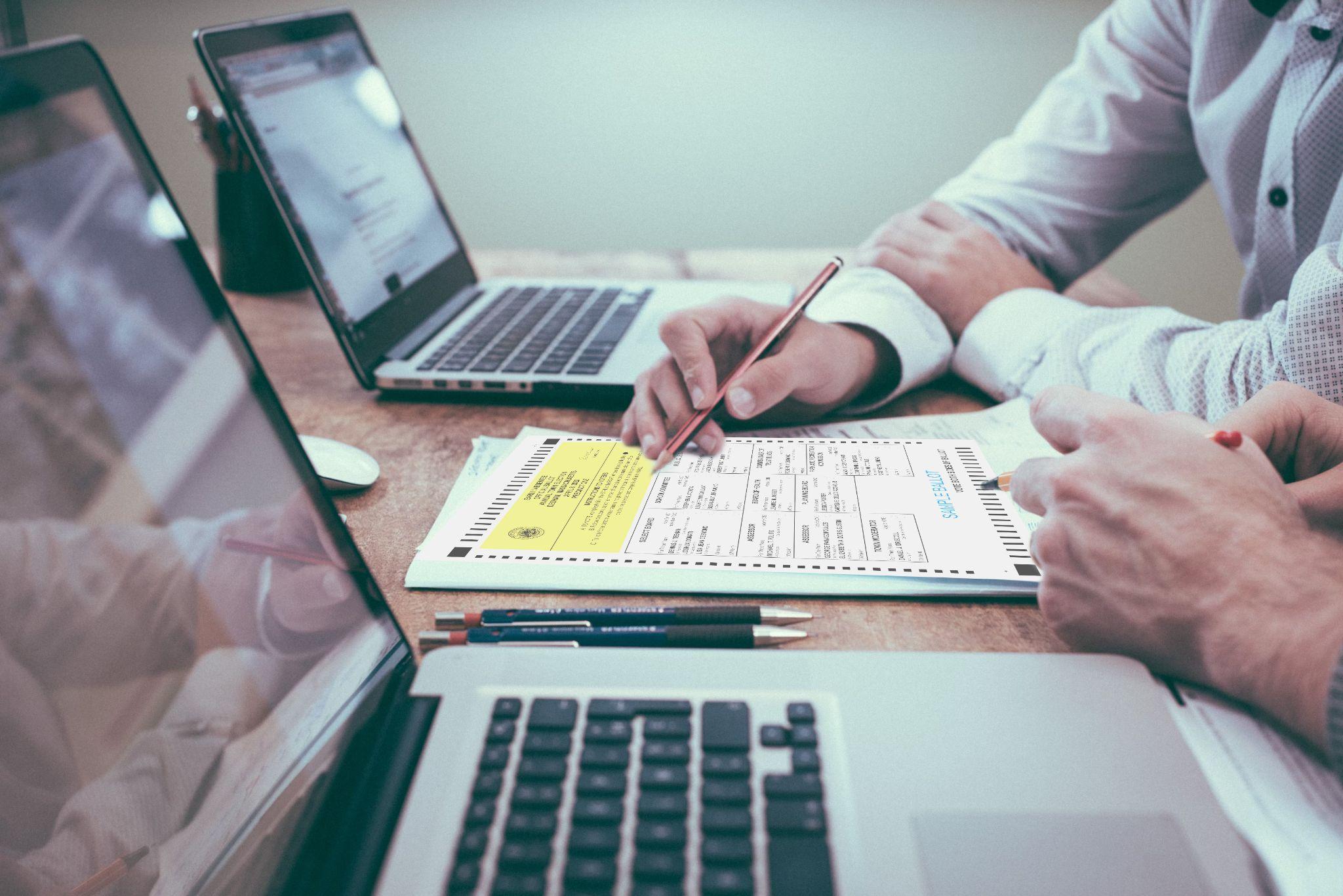 7
HOW AN AUTOMATED AUDIT WORKS
(The is example text. Please replace or edit to fit your audit.) An automated audit uses a second vendor’s tabulation hardware and software to independently tally the votes cast across every race. The results of the official vote tabulation and the second tabulation are then compared for any differences.
The [Dominion] and [Clear Ballot ClearAudit] tabulators use different methods to identify votes.
Note: This is example content for jurisdictions using Dominion for the election and Clear Ballot for the audit. Please replace the manufacturer names and descriptions if you used a different pair of systems.
[Dominion] software searches for a vote by starting at the center of an oval and moving outward to its ends. [Clear Ballot’s ClearAudit] software uses a larger zone encompassing each contest to search for and identify a vote for each candidate. By looking at a larger area around the oval, the [ClearAudit] system can identify stray marks and marks outside of the oval that could be a vote. For example, if someone circles the oval instead of filling it in, the [ClearAudit] system will see those marks and can better identify whether those are likely votes or not. [ClearAudit] software also includes a vote visualization tool that potentially allows audit teams to find uncounted or incorrectly counted ballots.
CLEAR BALLOT
DOMINION
Audit Responsibilities 
The Canvassing Board appoints as many audit teams as necessary to meet the audit results deadline, which is seven days after the results of the election are certified. Ideally, the Board should appoint individuals unfamiliar with the official tabulation results. 
The Board may adopt rules and policies to ensure the public does not interfere with audit, including limiting the total number of observers if space is tight. At least one Board member must always be present during the audit process. The Board is responsible for reviewing the rules and statutes governing audit procedures, reviewing the security procedures for audits and ensuring that minutes of the audit are taken, recorded and maintained.
8
GLOSSARY
Canvassing Board  or BoardA group of local elected officials that oversees important parts of the election in [Jurisdiction], including post-election audits
CertificationThe process by which election officials confirm the completeness and accuracy of the election results. In [Jurisdiction], the Canvassing Board is responsible for certifying the election results and certification takes place before the automated audit.
DiscrepancyA difference between the official vote tabulation result and the audit tabulation result. [Jurisdiction] uses tabulation equipment from two different manufacturers: Dominion for the election tabulation and Clear Ballot for the audit tabulation. These tabulators use different methods when scanning ovals on ballots, so small differences are expected when there are poorly marked ballots. 
Logic and AccuracyTesting conducted by bipartisan teams to ensure that all voting equipment is working properly. For tabulation equipment, teams check that it is accurately counting selections marked on test ballots. 
Provisional ballotAn alternative voting method for a voter whose eligibility cannot be verified at their polling location, typically because the voter does not have proper identification, is not registered to vote or is at an incorrect polling location on Election Day. Provisional ballots are not counted at the polling location. They are set aside in secure envelopes and delivered to the elections office for follow-up. If the voter demonstrates their eligibility within two days, often by showing proper identification, their provisional ballot is counted. 
Re-tabulateScan ballots a second time to re-count the votes. [Jurisdiction] re-tabulates 100% of ballots after the election is certified to confirm the votes were counted correctly the first time. Using different equipment for the re-tabulation produces an independent count that can be compared to the official election result.
9